Autobiography
Title:
Insert picture here
Introduction
An attention-grabbing introduction to make the audience want to read on.
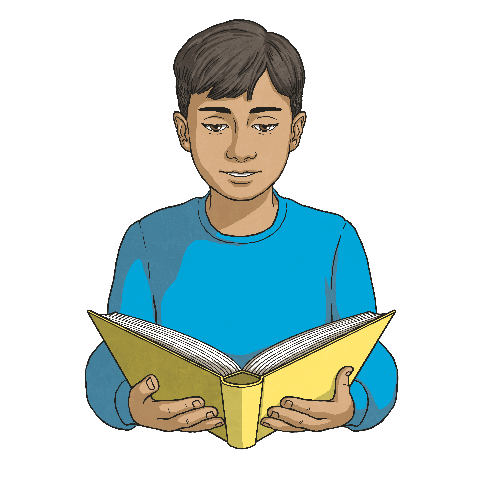 Early Childhood and Family Information
When and where were you born?
Who is in your family and where did you grow up? 
What important or exciting things have happened in your life?
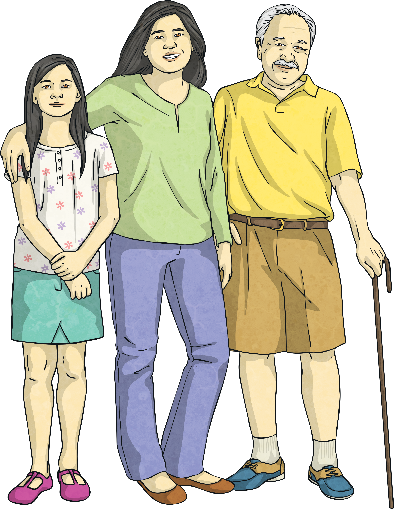 My Passions and Talents
What do you love to do? 
What are you really great at?
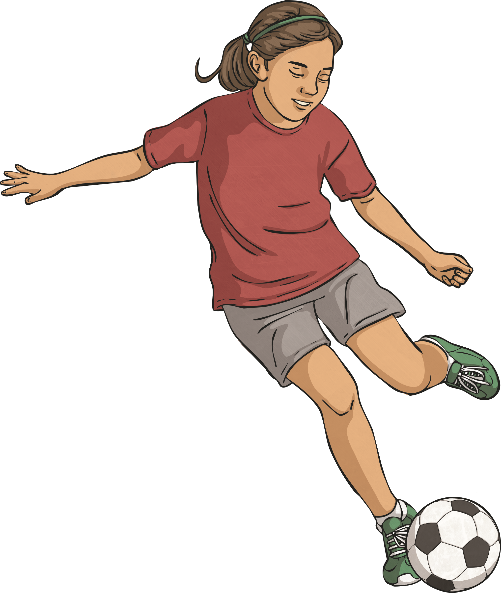 My Traits, Challenges and Accomplishments
What traits would best describe you? 
What challenges have you overcome? 
What are your biggest achievements?
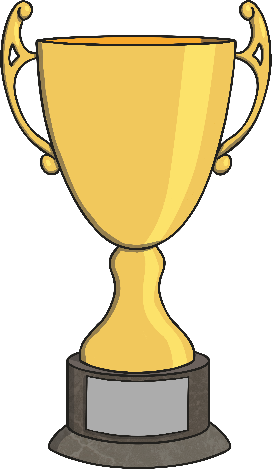 Future Plans and Dreams
What are your big dreams for the future?
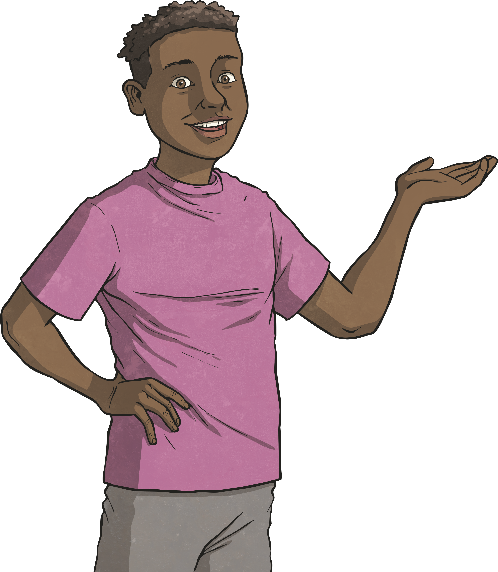 Autobiography Checklist
Read back through your PowerPoint and see whether you have included the following:
Written in chronological order.
Gives an account of your life.
Tells readers how early experiences influence you now.
Includes positive and negative experiences.
Ends with your hopes and dreams for the future.
Written in past tense.
Includes dates, locations and names of people, events and experiences.
End may use present or future tense.